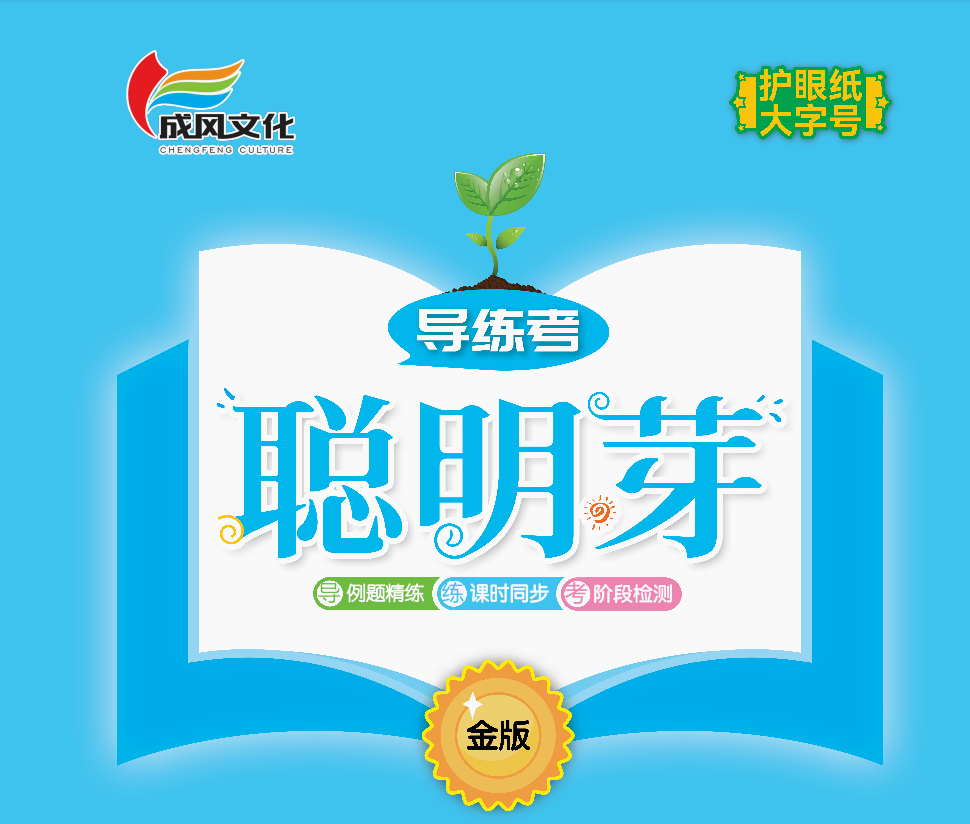 五100以内数加与减(一)
第1课时  小兔请客
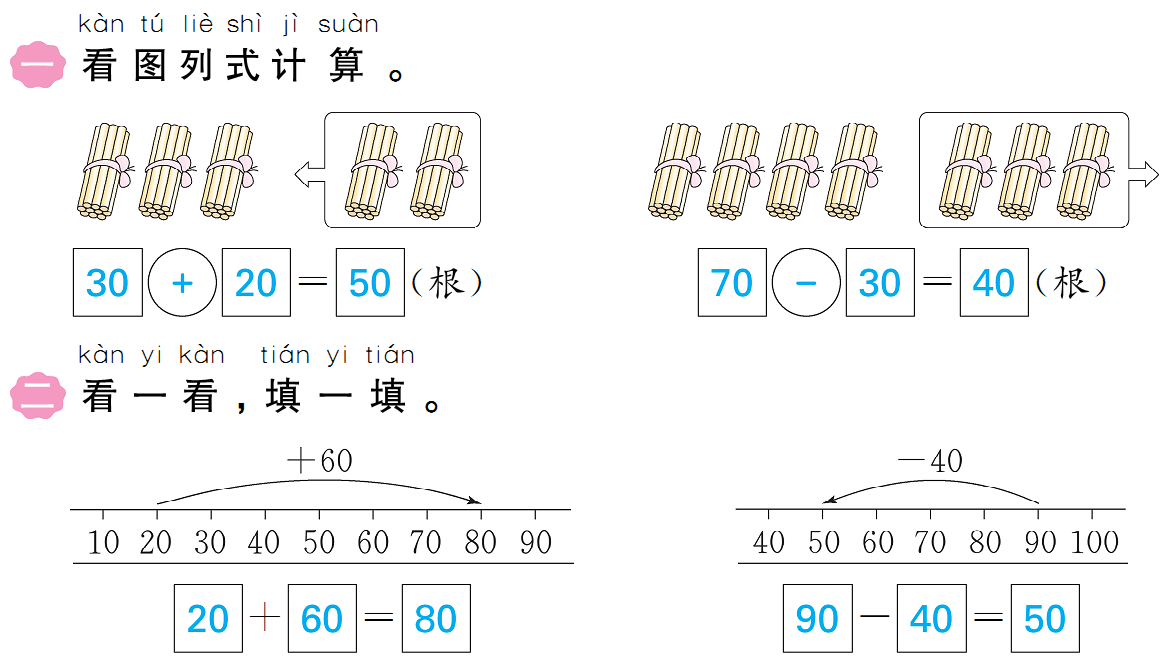 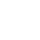 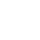 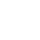 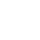 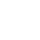 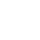 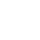 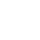 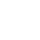 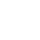 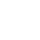 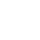 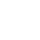 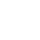 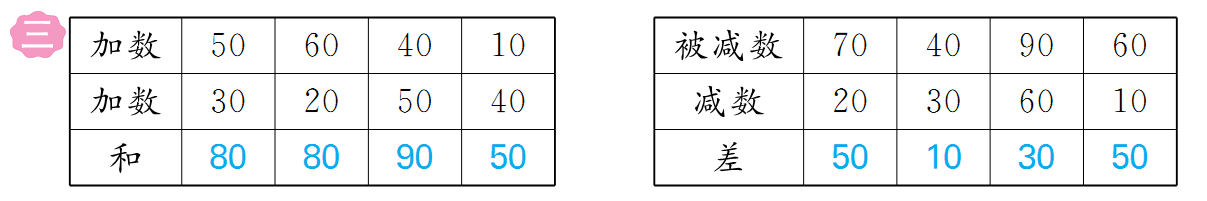 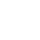 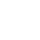 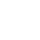 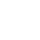 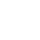 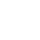 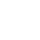 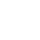 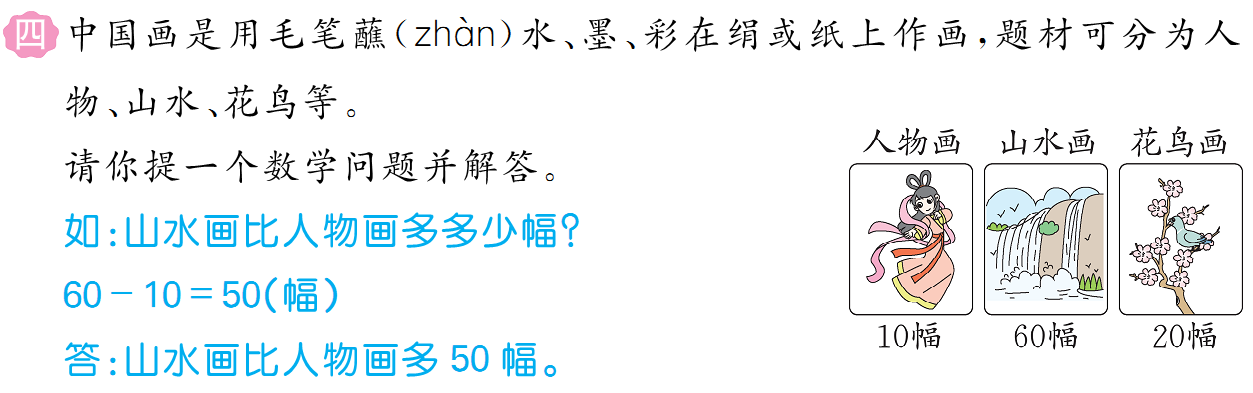 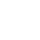 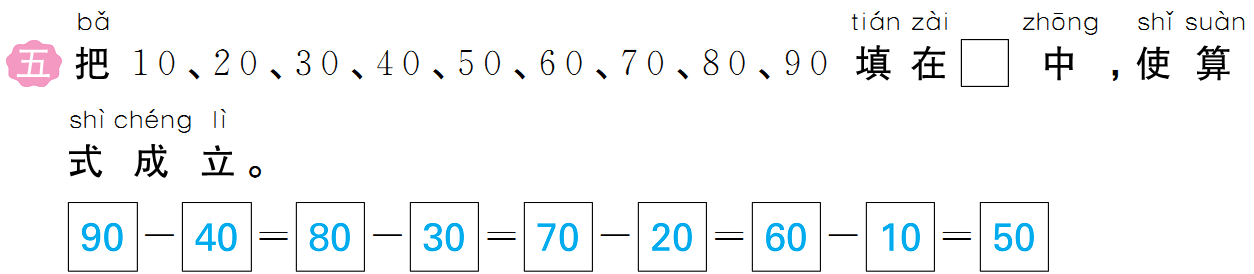 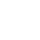 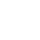 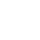 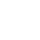 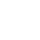 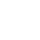 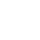 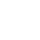 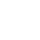 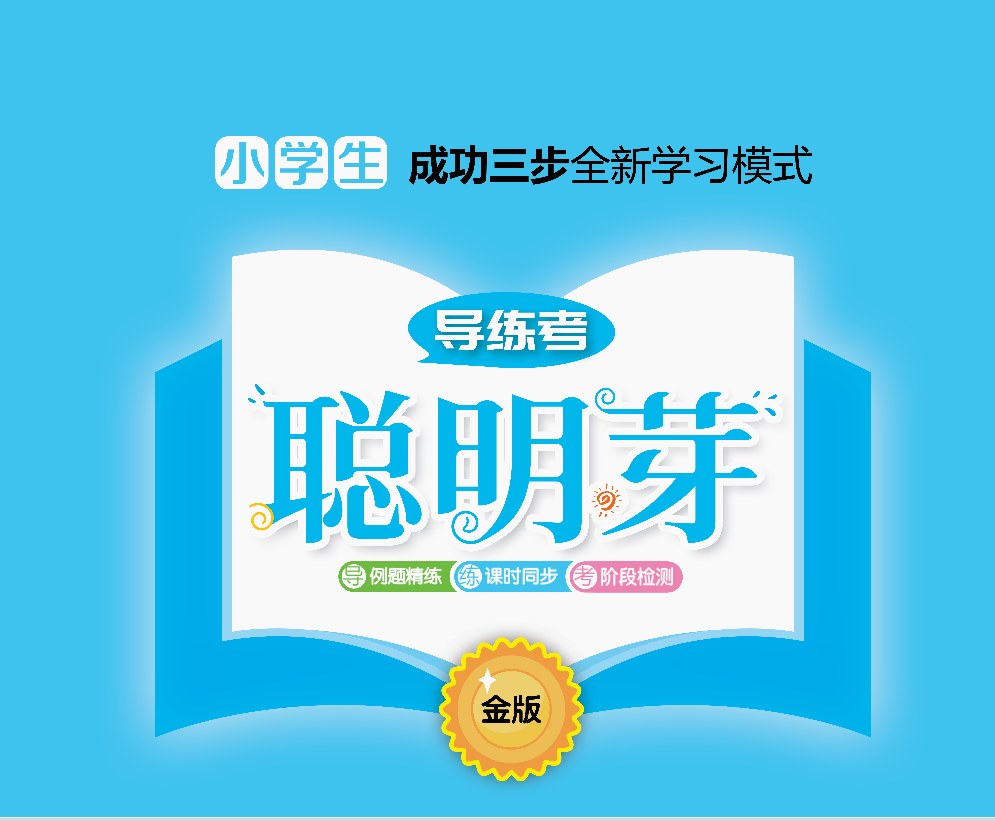